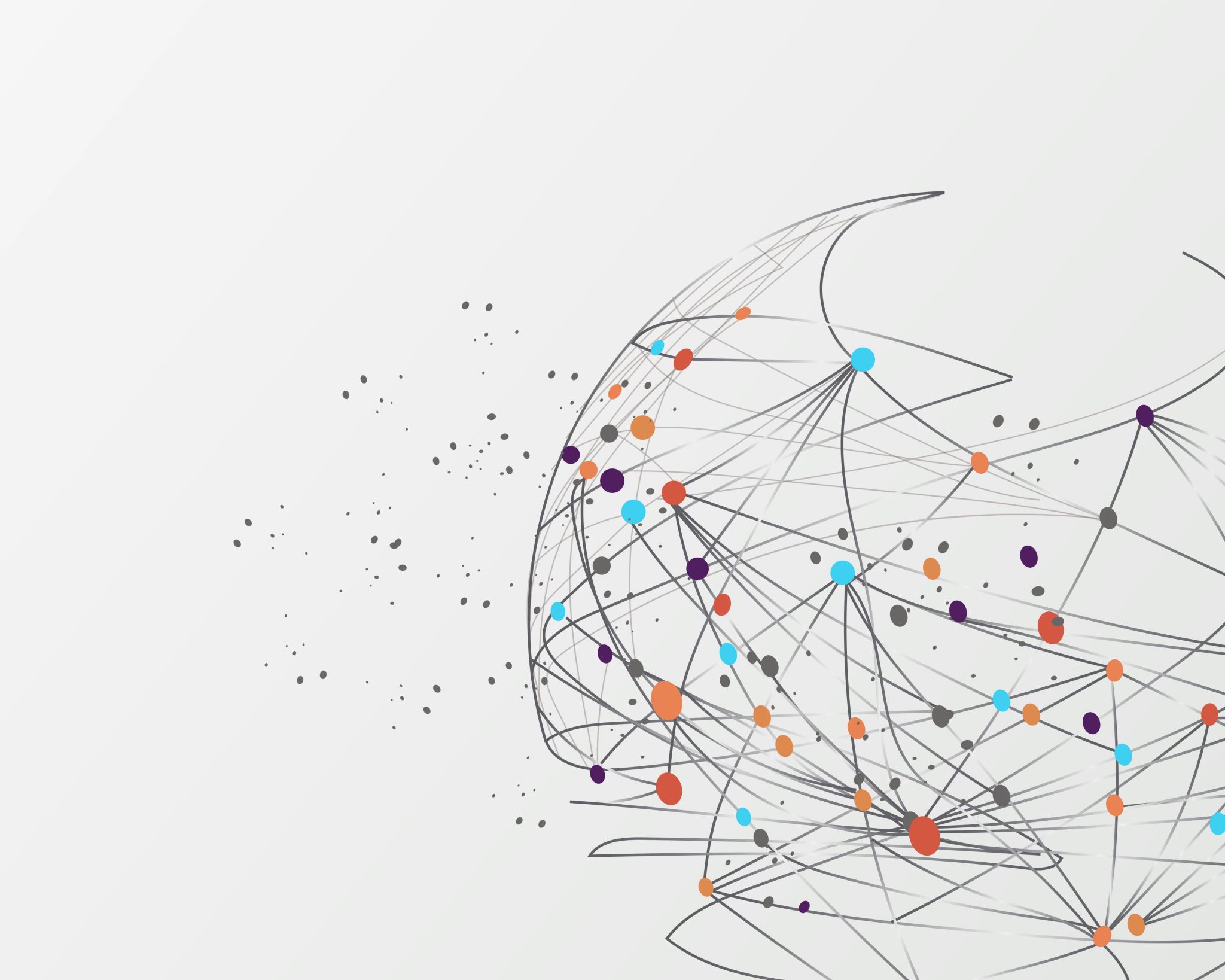 Putting the Pieces Together: Ethics, Law, Best Practice and Procedures in School Psychology
Laurie McGarry Klose, PhD, LSSP
RespectED: Educational Consultation, Advocacy, and Evaluation
San Antonio, TX
Learning Objectives
Please note
Parameters
Primary Ethical Codes Relevant to School Psychologists
[Speaker Notes: These themes, as well as the codes and decision-making model described below, serve as important guiding themes for ethical practice. Moreover, these tools recognize the importance of context. However, they fall short in their capacity to provide practitioners with guidance for utilizing the context in which specific situations ethical dilemmas arise to make context-based ethical decisions.
In the introduction to the document, APA notes that context should be considered when applying ethical guidelines and the interpretation of the guidelines may vary, depending on the context.  However, no specific guidelines are given for the process of incorporating the context into ethical decision-making.

The section of the ISPA ethical code that relates to Professional Responsibilities provides specific guidelines for assessing the context of psychological services by explicitly stating how aspects of context can be considered in practice. Primary importance is placed on the school psychologist’s responsibility to understand the goals and philosophies of the system in which they work (exosystem) and the value systems of the families with whom they work (microsystem).  In addition, emphasis is placed on knowledge and sensitivity of the cultural system in which they work (macrosystem).  In this respect, the ISPA ethical guidelines provide the most explicit value on considering the context in ethical decision-making, but, again, little guidance is given for how to accomplish this.]
Ethics codes are imperfect guides for professional conduct
[Speaker Notes: Briefly mention these as some of the reasons why we all need to engage in a problem-solving approach to professional problems. 

Then introduce scenario #1]
What are some pressing concerns school psychologist are talking about at the moment?
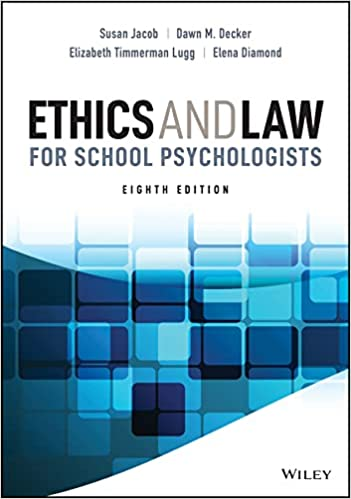 New(ish) Resources
NASP Ethics and Professional Practice Problem Solving Worksheet
https://www.nasponline.org/standards-and-certification/professional-ethics/informal-ethical-problem-solving-of-colleagues-misconduct

https://www.nasponline.org/resources-and-publications/resources-and-podcasts/covid-19-resource-center/webinar-series/legal-and-ethical-considerations-for-remote-school-psychological-services

https://www.nasponline.org/standards-and-certification/professional-ethics/using-ethical-problem-solving-to-respond-to-racism-(webinars)
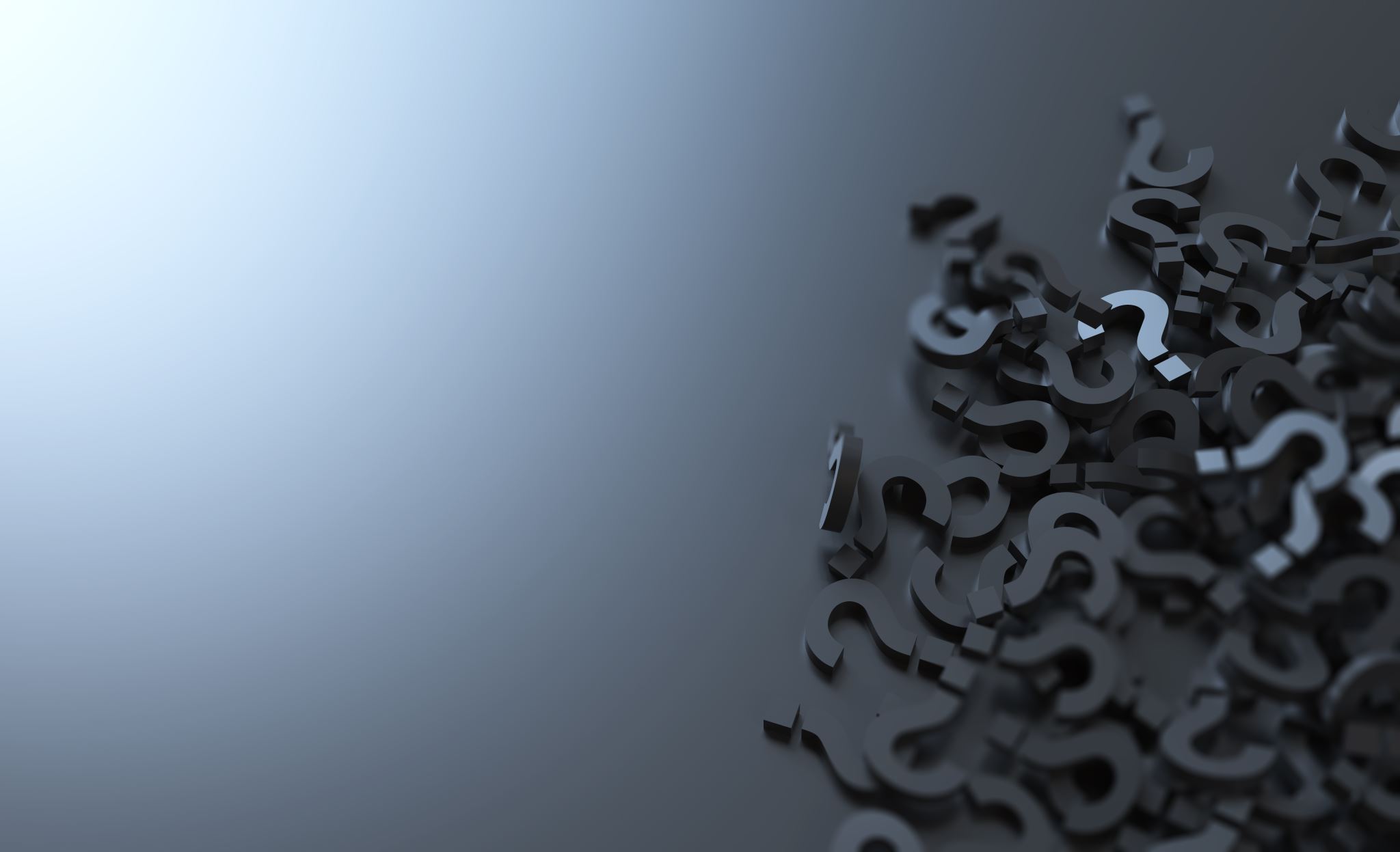 Using the Problem Solving Worksheet
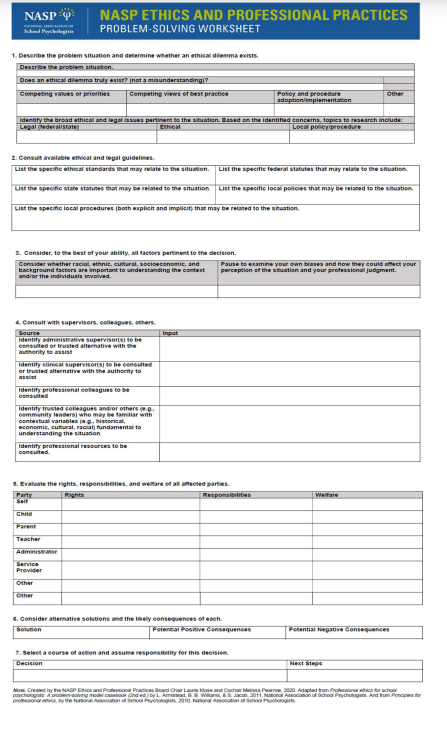 Too Many or Not Enough?
Ms. Logan started a new job as a school psychologist in large suburban district with a statewide reputation for having very high ratings on state assessment criteria. A few weeks into the school year, Ms. Logan noticed that approximately 70% of the referrals for initial evaluations for special education eligibility were for black students while the population of the school district included approximately 30% black students. When Ms. Logan approached her supervisor regarding this concern, the supervisor indicated that referral decisions are made at the campus level based on academic performance. Ms. Logan felt uncomfortable with this response and was unsure of her ethical responsibility with reference to these referrals and assessments.
1. Describe the situation and determine if an ethical dilemma exists.
Describe the problem situation: Disproportionate number of referrals for special education for black students in the district.
Does an ethical dilemma exist? Yes, Ms. Logan feels the district is unresponsive to the information regarding disproportionate referrals and suspects systemic racism.
Identify the broad ethical and legal issues pertinent to the situation. Based on the identified concerns, topics to research include:
2. Consult available ethical and legal guidelines.
List the specific ethical standards that may relate to the situation.
Standard I.3.1 Discrimination School psychologists do not engage in or condone actions or policies that discriminate against persons, including students and their families, other recipients of service, supervisees, and colleagues based on actual or perceived characteristics. 
Standard I.3.2 Correcting Discriminatory Practices School psychologists strive to ensure that all children and youth have equal opportunity to participate in and benefit from school programs and that all students and families have access to and can benefit from school psychological services. They work to correct school practices that are unjustly discriminatory or that deny students or others their legal rights. School psychologists take steps to foster a school climate that is supportive, inclusive, safe, accepting, and respectful toward all persons, particularly those who have experienced marginalization in educational settings.
 Standard III.2.3 Priority of Child Welfare The school psychologist’s commitment to protecting the rights and welfare of children and youth is communicated to the school administration, staff, and others as their highest priority in providing services. School psychologists are ethically obligated to speak up for the interests and rights of students and families even when it may be difficult to do so.
Standard IV.1.2 Promoting Systems Change School psychologists use their professional expertise to promote changes in schools and community service systems that will benefit children and youth and other clients. They advocate for school policies and practices that are in the best interests of children and that respect and protect the legal rights of students and parents.
List the specific federal statutes that may relate to the situation.
IDEA requires that districts provide a free appropriate public education (FAPE) to students with disabilities. Under Section 504, FAPE is the provision of regular or special education and related aids and services that are designed to meet the individual educational needs of students with disabilities as adequately as the needs of students without disabilities are met and that satisfy certain procedural requirements related to educational setting, evaluation and placement, and procedural safeguards.
Title VI of the Civil Rights Act of 1964 protects students from discrimination based on race, color, or national origin in connection with all academic, educational, extracurricular, athletic, and other activities of a school, including a school’s effort to meet its obligations to students with disabilities under Section 504 or the IDEA.
https://www2.ed.gov/about/offices/list/ocr/letters/colleague-201612-racedisc-special-education.pdf

List the specific state statutes that may be related to the situation.
State law and regulation connected to the requirements described above.

List the specific local policies that may be related to the situation.
District policies related to access to instructional intervention, referral for special education, interpretation of progress monitoring data, criteria/instruments used for generating referral for special education
List the specific local procedures (both explicit and implicit) that may be related to the situation.
Campus level procedures for implementing district policies.
3. Consider, to the best of your ability, all factors pertinent to the decision.
4. Confer with supervisors, colleagues, others.
5. Evaluate the rights, responsibilities, and welfare of all affected parties.
6. Consider alternative solutions and the likely consequences of each.
7. Select a course of action and assume responsibility for this decision.
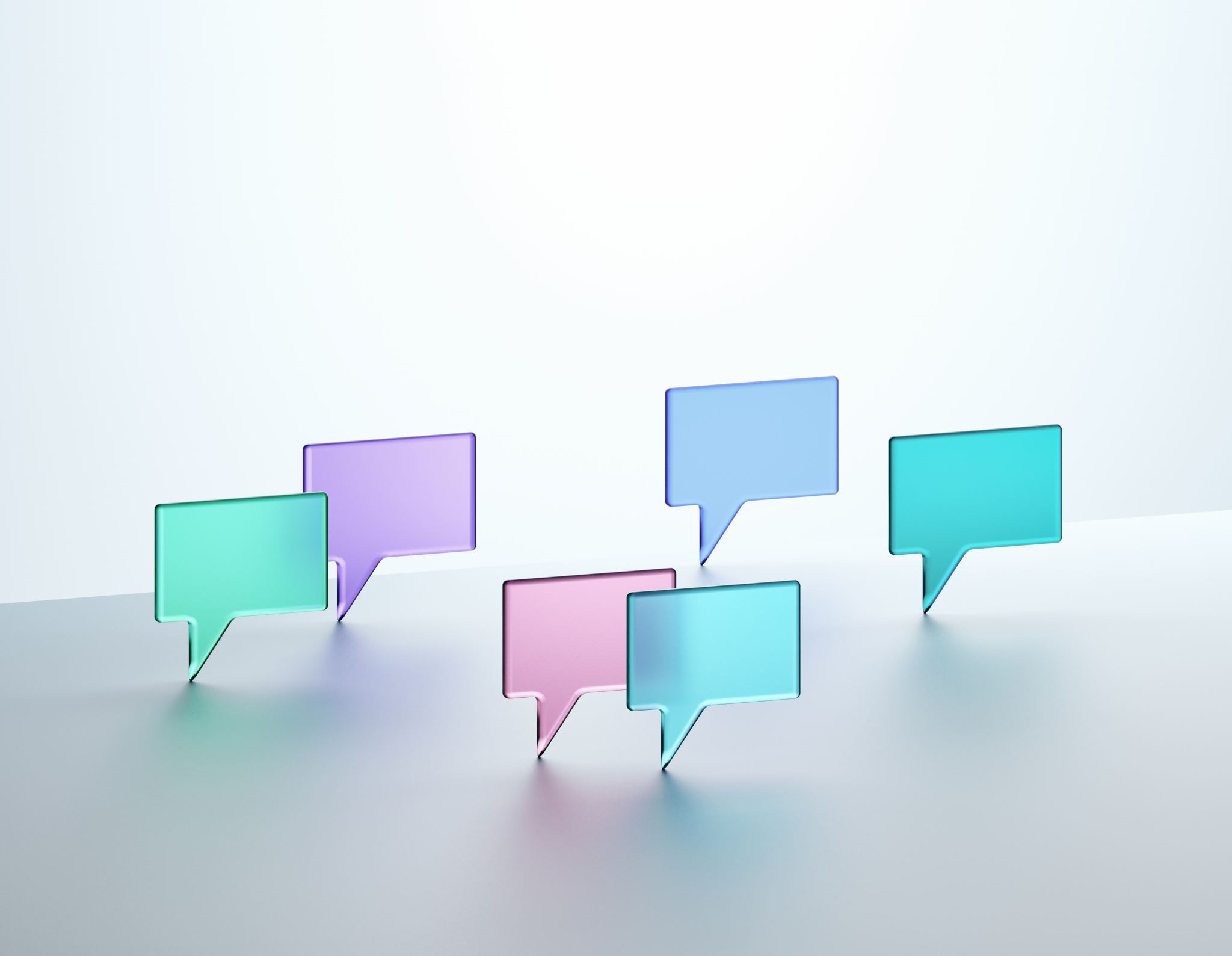 Scenarios for Discussion
Life in the Fast Lane						-The Eagles
I am frustrated and at the end of my patience with trying to please both Special Ed and General Ed teachers and staff. I have several evaluations that have been requested to be “expedited” by the principal and regular education teacher(s). Two of these involve concerns related to possible autism eligibility and two are related to significant behavioral concerns. All students are in grades K-2. Related service providers (OT, PT, SLP, and ABA specialist- all campus based) are involved and have agreed with scheduling the students’ initial eligibility meetings as early as possible- read: well before the allowable timeline. But the General ED staff is still upset and wants these meetings to occur in approximately two weeks time. The principal also wants the process expedited even more so than it already is. I feel torn between what is appropriate, what is required, what is reasonable, and what is possible.
Law- Federal, State, Statutory, Case
Ethical Principles
Procedures- Formal/Informal
Best Practice
This is a first for me. I met with a parent in my office to go over the consent for evaluation, which they signed. Everything seemed fine with the parent showing no concerns or discomfort with the process. Two days later, the principal called me into their office to inform me that the parent had sent a letter to formally request that their child not work with me nor be seen in my office space. The parent continued that my wall decorations, including an ally poster, a poster promoting multicultural celebration, and available handouts relating to sexual identity, gender inclusivity, and teen pregnancy resources, were offensive to them and not something they wished their child to see. In the letter, the parent indicated they still wanted to the evaluation, just not completed by me or in my office.
Signs					-Five Man Electrical Band
I am conflicted about how I handle sensitive family information in a report when several family members are employed by the district (grandmother is a campus vice principal, uncle is a middle school coach, cousin is a preschool instructional assistant). I have several relevant factors that I feel are important to include in the report, including family history of similar concerns that the student that I assessed in demonstrating. However, the information in this case is quite sensitive related to mental health and other issues. I am concerned that even a general statement compromises the privacy of a close relative working in the student's school. The referral concern was academic, and the student meets criteria as having a specific learning disability, however, circumstances at home do affect emotional and behavioral functioning and academic engagement. I'm uneasy about leaving out information that could be relevant to understanding their support needs.
Keep the Family Close		-Drake
Frequently when I am asked to conduct a risk assessment (either for self harm or for threats toward others), a guidance counselor or nurse is present with me, sometimes assisting in the assessment, sometimes just being present.  I am a bit unclear related to confidentiality in these situations. A plan to hurt one’s self, hurt someone else or revelation someone is hurting the student being evaluated, clearly exceed the boundaries of confidentiality. However, other facts, issues, concerns frequently arise in these situations. I am not sure how to address the confidentiality, particularly with the other professionals present, of these other concerns. are the things discussed still confidential or is that void because there is someone else in the room.
A Matter of Trust								-Billy Joel
Over the Rainbow			Dorothy Gale
I am having a hard time getting through the day at work this year. I have been in the field for 12 years and have never dreaded going to work. I feel underappreciated, overworked, underpaid, and unable to practice effectively. Several of my colleagues have left public school employment to provide contracted services. This seems like a tenable solution, but I feel conflicted. I went into school psychology to provide services in a school system, as a part of that system. I want to be sure that I am considering all elements of a decision before I make a move.
Things are very tense in my rural community. Among the frequent and intense displays of political, racial, and religious ideology and rhetoric, I have seen an increase in the number of teenage boys referred to me for social-emotional support. These referrals come after a teacher observes imagery or writing featuring alt-right and ultra-conservative religious beliefs on both social media platforms and as part of school assignments. So far, no physical harm has occurred to any students or staff. However, the messages, references, and postings have created significant negative feelings and concerns for those who have seen them. Administration is concerned about our increasingly negative school climate, particularly since there has been an increase in the incidence students engaging in self-harm and in suicidal thoughts and behaviors resulting in increased threat assessments. There is ongoing concerns that tolerating this type of rhetoric will contribute to increases in bullying and exclusionary behavior. I am concerned for both those who are affected by these actions and those committing the actions.
Everyday People					-Sly and the Family Stone
Annie Slinger is a school psychologist at Out West High School. She is known to be a passionate advocate for issues she holds dear.  While watching the evening news one day, Annie’s colleague, Jason Pickens sees Annie in a story related to second amendment rights.  Annie is at the state capitol, she is openly carrying what looks like a semi-automatic rifle, and she is wearing a t shirt with the name of Out West High School prominently displayed. In addition, Annie is holding a sign that reads, “School psychologists understand crisis response,” with a picture of a gun underneath. Jason is very concerned about Annie’s behavior and the news coverage.  He is unsure what, if anything, he should do.
Pumped Up Kicks		-Foster the People
Opportunities
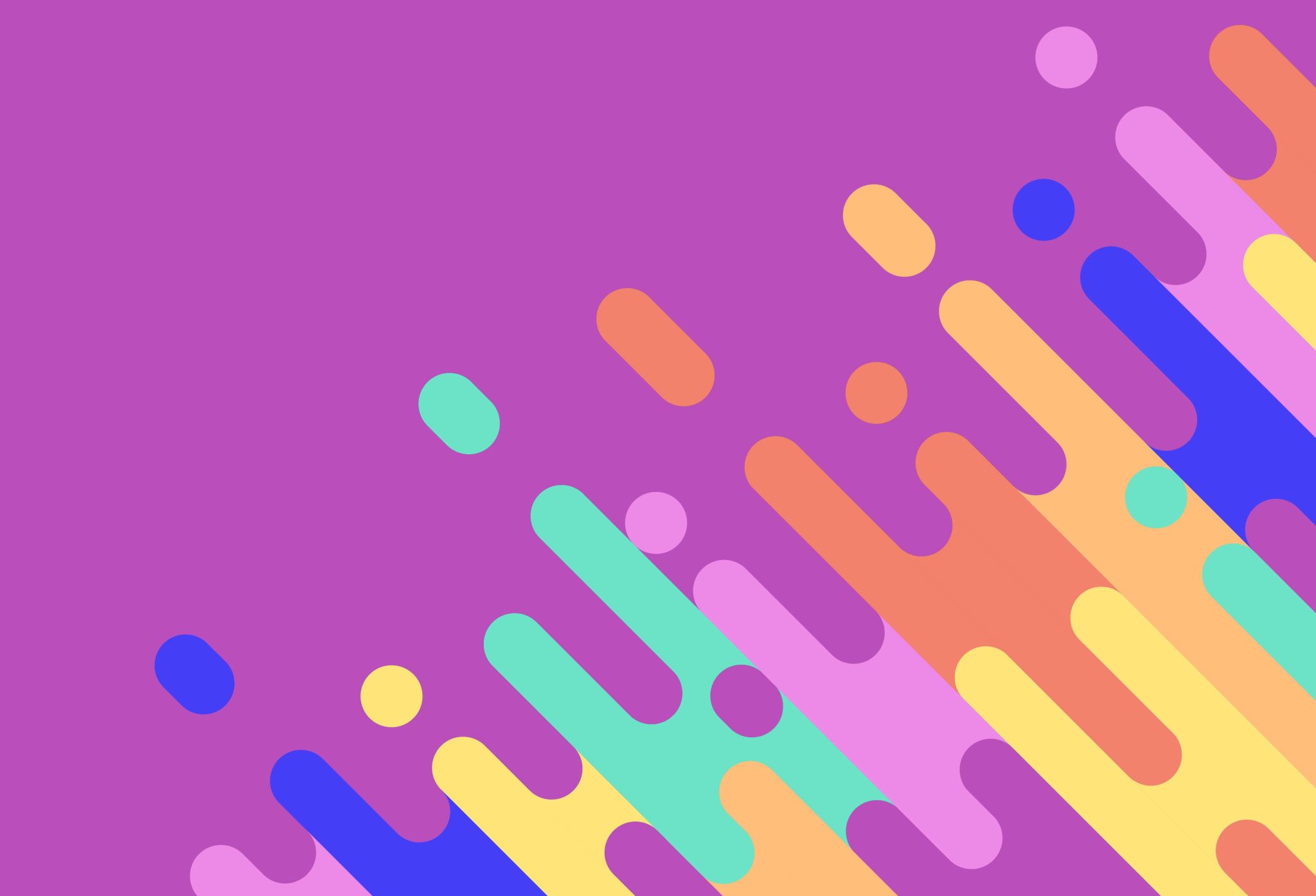 Ethics and Professional Practice can be Fun!
Activity
Resources
https://www.nasponline.org/resources-and-publications/resources-and-podcasts/covid-19-resource-center
https://www.apa.org/topics/covid-19
https://www2.ed.gov/policy/speced/guid/idea/memosdcltrs/qa-covid-19-03-12-2020.pdf
https://www.nasponline.org/resources-and-publications/resources-and-podcasts/diversity-and-social-justice/disproportionality/disproportionality-in-education
https://www.nasponline.org/publications/periodicals/spf/volume-10/volume-10-issue-3-(fall-2016)/the-shield-or-the-sword-revisiting-the-debate-on-racial-disproportionality-in-special-education-and-implications-for-school-psychologists
References
Armistead, L., Williams, B. B., & Jacob, S. (2022). Professional ethics for school psychologists: A problem-solving model casebook (3rd ed.). Bethesda, MD: National Association of School Psychologists. 
 Boccio, D. E. (2015). Preventing and resisting administrative pressure to practice unethically [Ethics advisory bulletin]. Bethesda, MD: National Association of School Psychologists.
Dailor, A. N., & Jacob, S. (2011). Ethically challenging situations reported by school psychologists: Implications for training. Psychology in the Schools, 48(6), 619–631. 
Helton, G. B., & Ray, B. A. (2009). Administrative pressures to practice unethically: Research and suggested strategies. Ethical Human Psychology and Psychiatry, 11(2), 112–119.
Jacob, S., Decker, D. M.,  Timmerman Lugg, E. & Diamond, E. (2022). Ethics and law for school psychologists (8th ed.). Hoboken, NJ: John Wiley & Sons. 
Koocher, G.P. & Keith-Spiegel, P. (2008). Ethics in Psychology and the Mental Health Professions: Standards and Cases (3rd e d.). New York: Oxford University Press. 
National Association of School Psychologists. (2020). Principles for Professional Ethics. Bethesda, MD: Author. Retrieved from http://www.nasponline.org.